Priorité
1
	DHFF
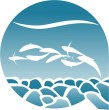 TM11 - Lutte contre la pêche illégale d’amphihalins
ZSC
FR5300011
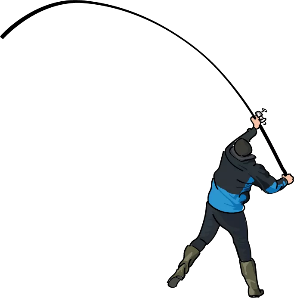 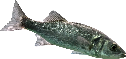